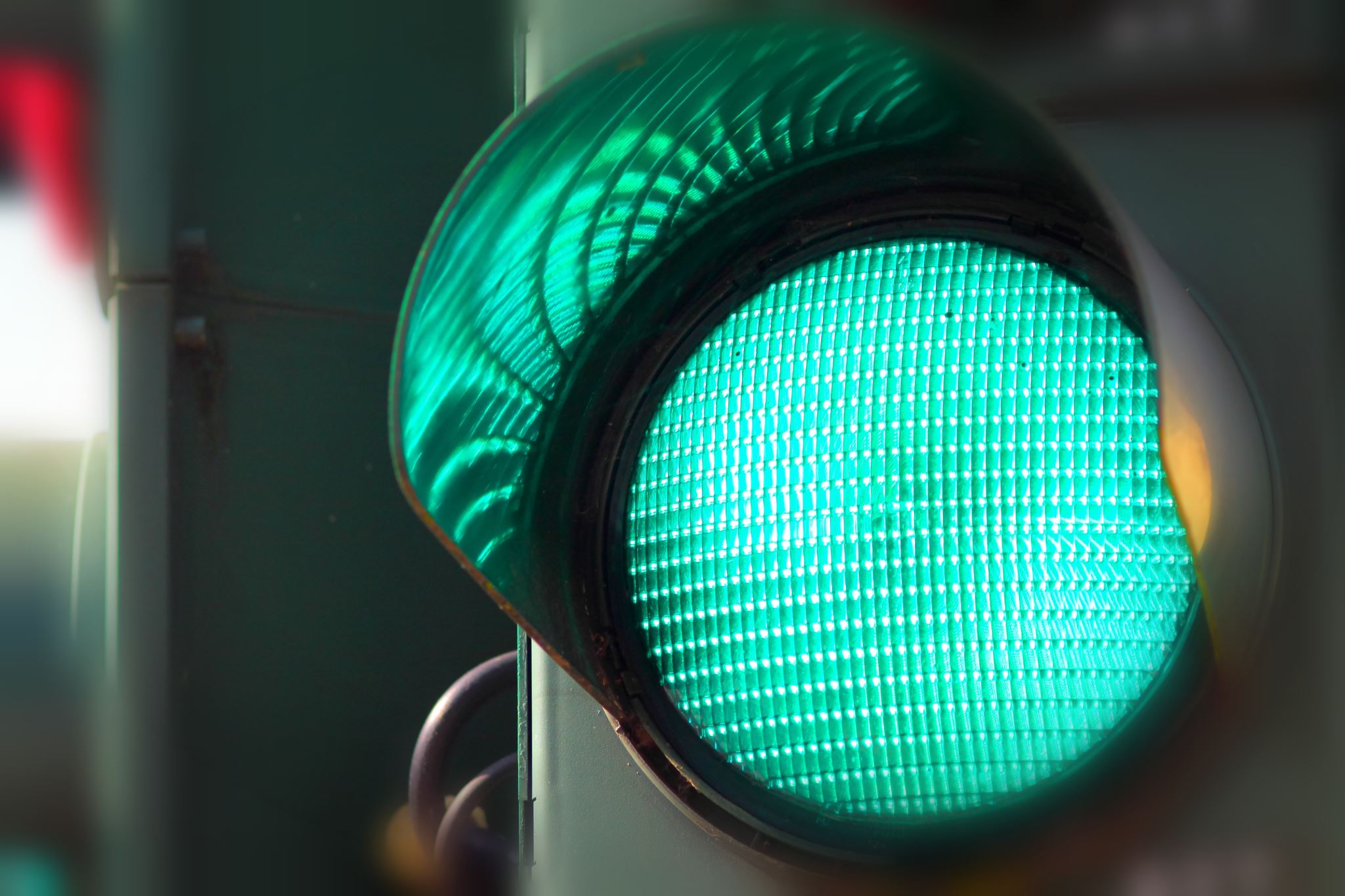 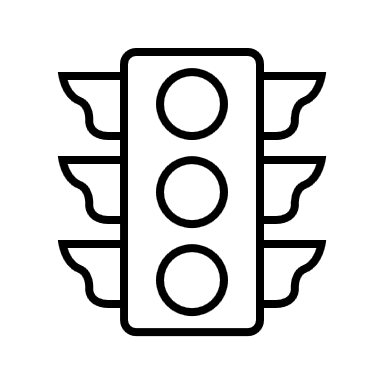 FOLIENVORLAGE FÜR EINE AMPEL-PROBLEMBESCHREIBUNG
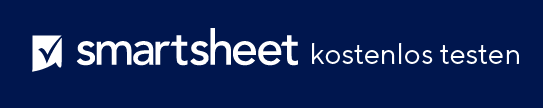 ERSTELLT VON
NAME

Erstellungsdatum: TT.MM.JJ
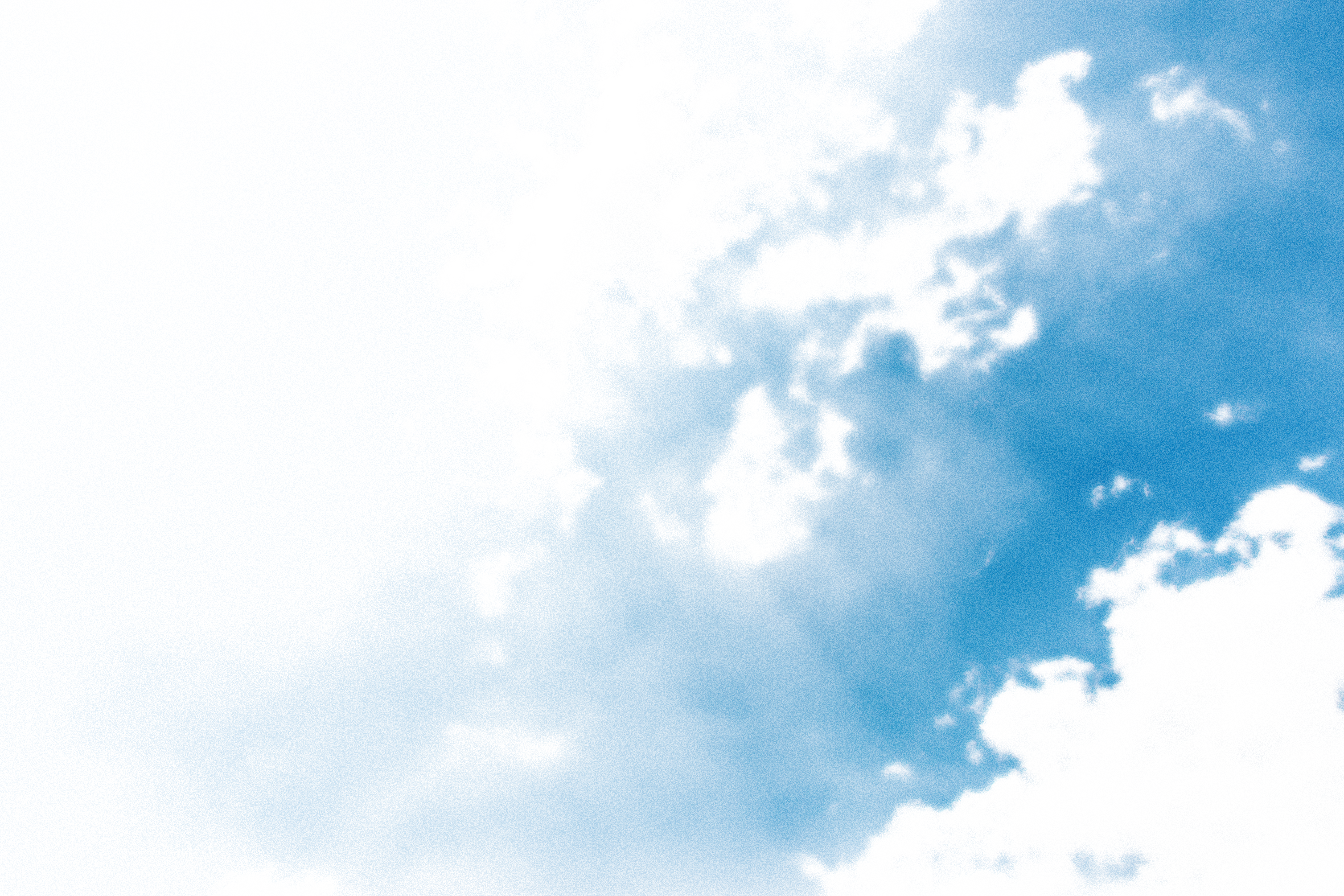 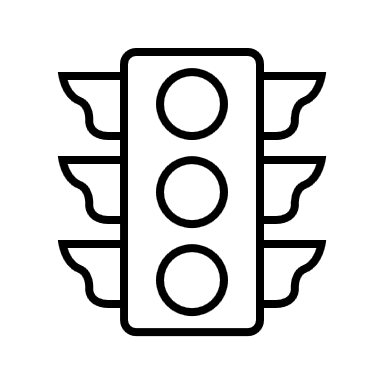 Das Problem beschreiben.
PROBLEM
LÖSUNG
Die Lösung beschreiben.
ERGEBNISSE
Das Ergebnis beschreiben.